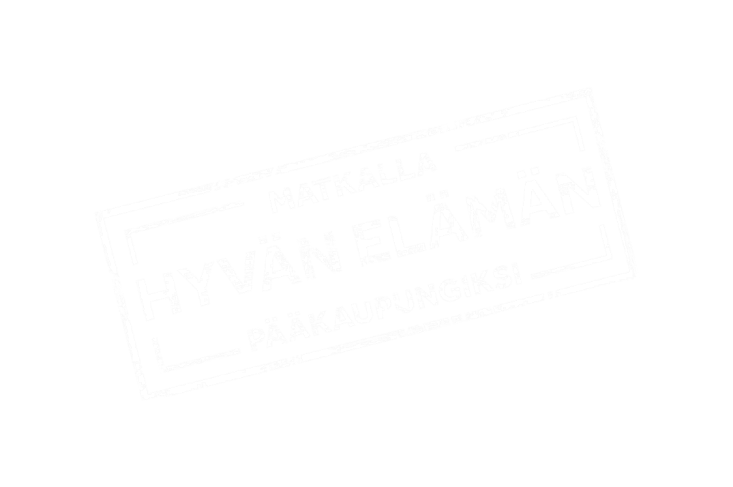 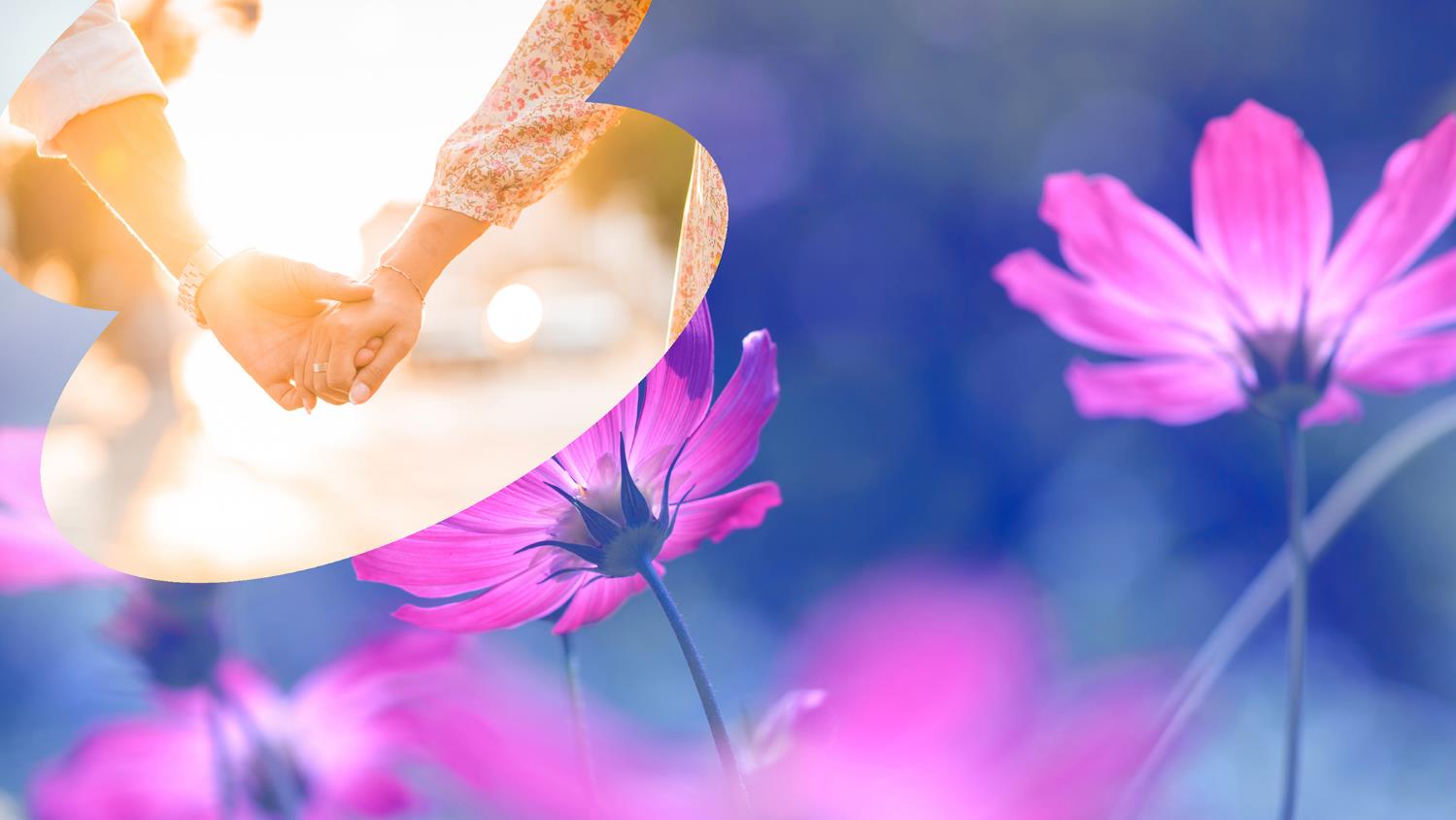 Kuopion strategia
vuoteen 2030
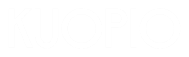 Hyväksytty Kuopion kaupunginvaltuustossa 16.5.2022
2
15.6.2022
Kuopion strateginen johtamisjärjestelmä
Kuopion strategia 2030: Hyvän elämän pääkaupunki
Strategiaohjelmat
Muut suunnitelmat ja ohjelmat
Kaupunkirakennesuunnitelma
Kaupunkiseutusuunnitelma
Maapoliittinen ohjelma
Ilmastopoliittinen ohjelma
Omistajapoliittiset linjaukset
Maaseutuohjelma
Ikäystävällinen Kuopio
Koulutuspoliittinen ohjelma
Joukkoliikenneohjelma  
Hankintaohjelma
Muut suunnitelmat ja ohjelmat
Kasvava 
Kuopio
Resurssiviisas 
Kuopio
Hyvinvoiva
Kuopio
Uudistuva 
Kuopio
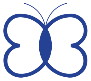 Seuranta ja arviointi
Vuosittain tapahtuva toiminnan ja talouden suunnittelu
Talousarvio ja taloussuunnitelma
(sitovat tavoitteet ja talouskehys)
Palvelualueiden käyttösuunnitelmat (tavoitteita toteuttavat toimenpiteet)
Sidosyksikköjen talous- ja toimintasuunnitelmat
Johtoryhmä-työskentely
Kehitys-keskustelut
Kehittämis-hankkeet
Viestintä
Sidosryhmä-yhteistyö
Palvelu-sopimukset
3
15.6.2022
Menestystekijät
Päämäärät
Menestystekijät
HYVINVOIVA JA YHTEISÖLLINEN
Turvallinen kaikille – paras paikka kasvaa ja oppia
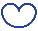 Kuopio 2030
Kumppanuus
Terveyttä, elinvoimaa ja arjen rikkautta
Hyvän elämän pääkaupunki
ELINVOIMAINEN JA KASVAVA
Houkutteleva osaajille ja yrityksille
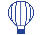 Toimintatapa
Lupa tehdä toisin
Avoimesti. Innostavasti. Vastuullisesti. Yhdessä.
Kansainvälisyys
ILMASTO- JA RESURSSIVIISAS
Kestävästi kasvava – ympäristöstään ylpeä
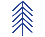 Missio
Kuopio kumppaneineen mahdollistaa kestävän kasvun ja hyvän elämän
Digitalisaatio
UUDISTUVA JA YHDESSÄ TEKEVÄ
Haluttu hyvinvoiva työyhteisö
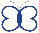 4
15.6.2022
Hyvän elämän pääkaupunki– terveyttä, elinvoimaa ja arjen rikkautta
Kuopiolainen toimintatapa on ”Lupa tehdä toisin”.                                                                 Toimimme avoimesti, innostavasti, vastuullisesti, yhdessä.
Toimintatapojemme tulee näkyä kaikessa toiminnassamme, niin asiakastyössä kuin työyhteisössä. Muuttuvassa toimintaympäristössä tarvitsemme luovuutta ja rohkeutta tehdä asioita uudella tavalla ja arvioida kriittisesti myös vakiintuneita toimintatapoja. Toimimme vastuullisesti ja otamme toiminnassamme huomioon taloudelliset, sosiaaliset ja ekologiset vaikutukset. Teemme organisaatiorajat ylittävää yhteistyötä ja otamme asukkaat vahvasti mukaan toiminnan ja palvelujen kehittämiseen.
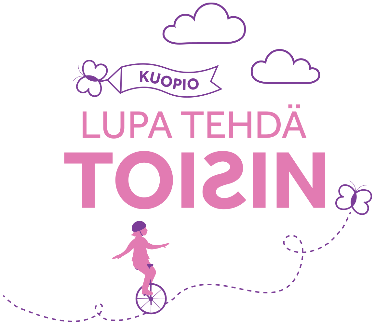 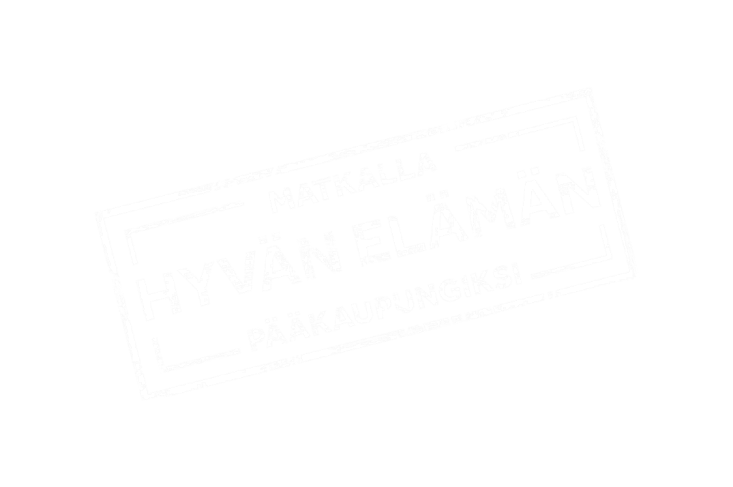 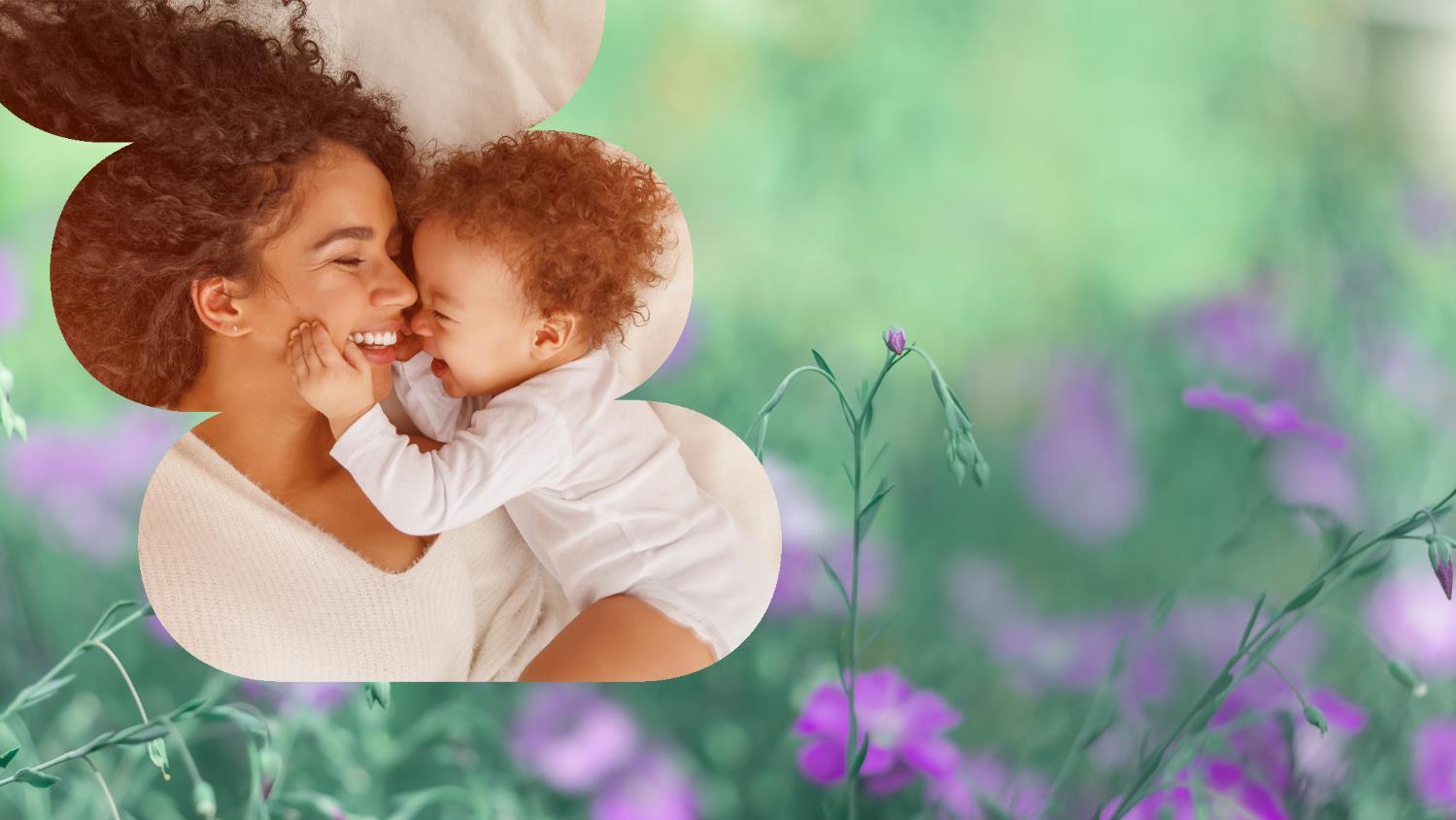 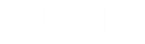 Menestystekijät,
tavoitteet
valtuustokaudelle
ja mittarit
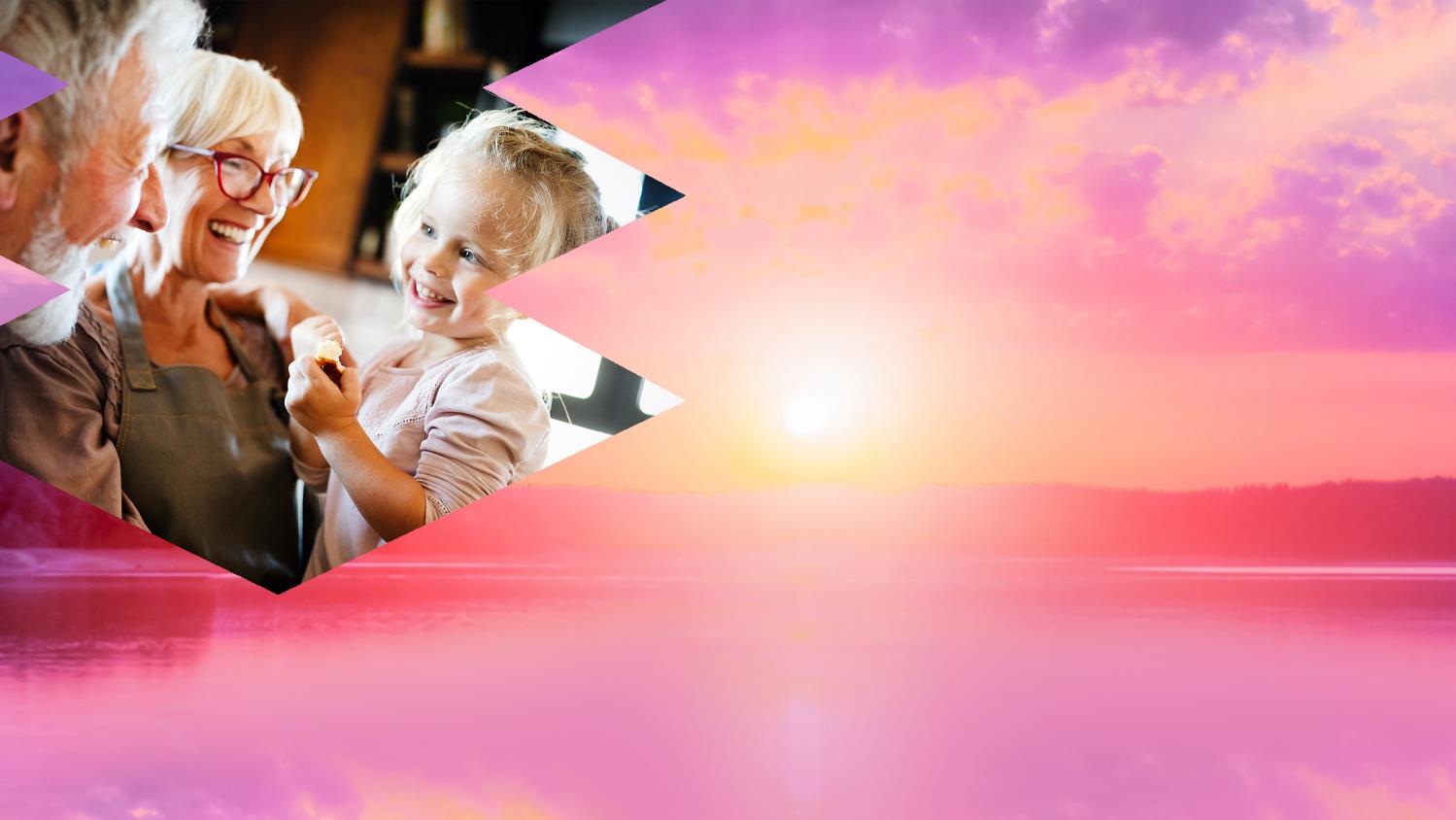 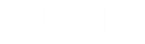 Kuopiossa on asukkaiden hyvän elämän mahdollistavat palvelut ja turvallinen sekä viihtyisä asuin- ja elinympäristö. Turvallinen Kuopio on paitsi fyysistä turvallisuutta myös sosiaalista eheyttä. Kuopiossa lapset ja nuoret ovat etusijalla – täällä on hyvä kasvaa, harrastaa ja opiskella. Tuemme ikäihmisten hyvinvointia ja elämänlaatua. Haluamme vahvistaa asukkaiden hyvää elämää kannattelevia tekijöitä ja edistää asukkaiden mahdollisuutta hyvään elämään.
Hyvinvoiva ja yhteisöllinen
– turvallinen kaikille, paras paikka kasvaa ja oppia
7
15.6.2022
1. HYVINVOIVA JA YHTEISÖLLINEN KUOPIO
PÄÄMITTARIT: TEA-viisari*: Lähtötaso 78 pistettä (v. 2021) , tavoitetaso >80 pistettä (v. 2030), HYTE-kerroin: Lähtötaso 64 (v. 2021),                tavoitetaso >70 (v. 2030), Nuorten huolta herättävä toiminta:  lähtötaso 6,7 % (v.2021) tavoitetaso 5,0 % (v.2030),                             Sairastavuusindeksi: lähtötaso 128,8​ (v. 2016) tavoitetaso 100 (v. 2030), Mielenterveysindeksi: lähtötaso 160,2 (v. 2016) tavoitetaso 100 (v. 2030)
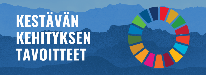 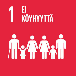 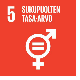 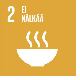 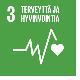 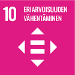 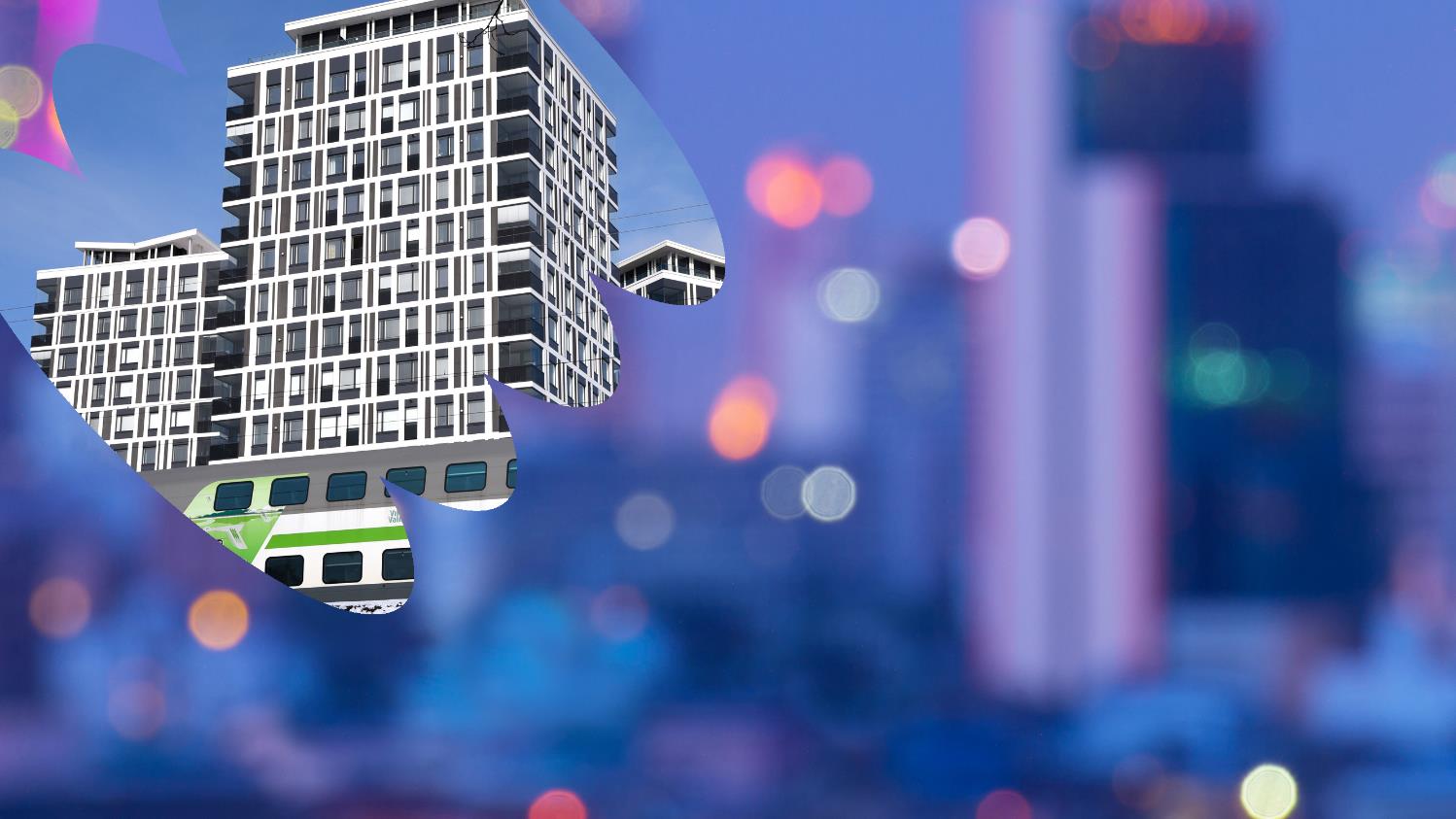 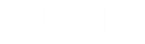 Kuopio on kestävästi kasvava yliopistokaupunki ja kansainvälisesti näkyvä ja arvostettu tutkimus- ja koulutuskeskittymä – terveys-, ympäristö- ja hyvinvointiosaamisen edelläkävijä. Kasvun perustana on uudistuva ja kansainvälinen elin-keinoelämä ja matkailu sekä houkuttelevat uramahdollisuudet. Kuopio hyödyntää moni-ilmeisyyttään ja tarjoaa houkuttelevia asuin-mahdollisuuksia tavoitteellisesti myös kaupunki-keskustan ulkopuolella.
Elinvoimainen ja kasvava
– houkutteleva osaajille ja yrityksille
2. KASVAVA JA ELINVOIMAINEN KUOPIO
PÄÄMITTARIT:  Väestökehitys: Väestön suhteellinen kasvu + 1 % / vuosi ja toiminnallisella kaupunkiseudulla 200 000 asukasta vuonna 2040
	     Työpaikkakehitys:  Lähtötaso 53 394 työpaikkaa (v. 2019), tavoitetaso 59 000 työpaikkaa (v. 2030)
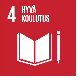 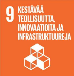 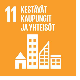 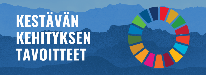 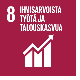 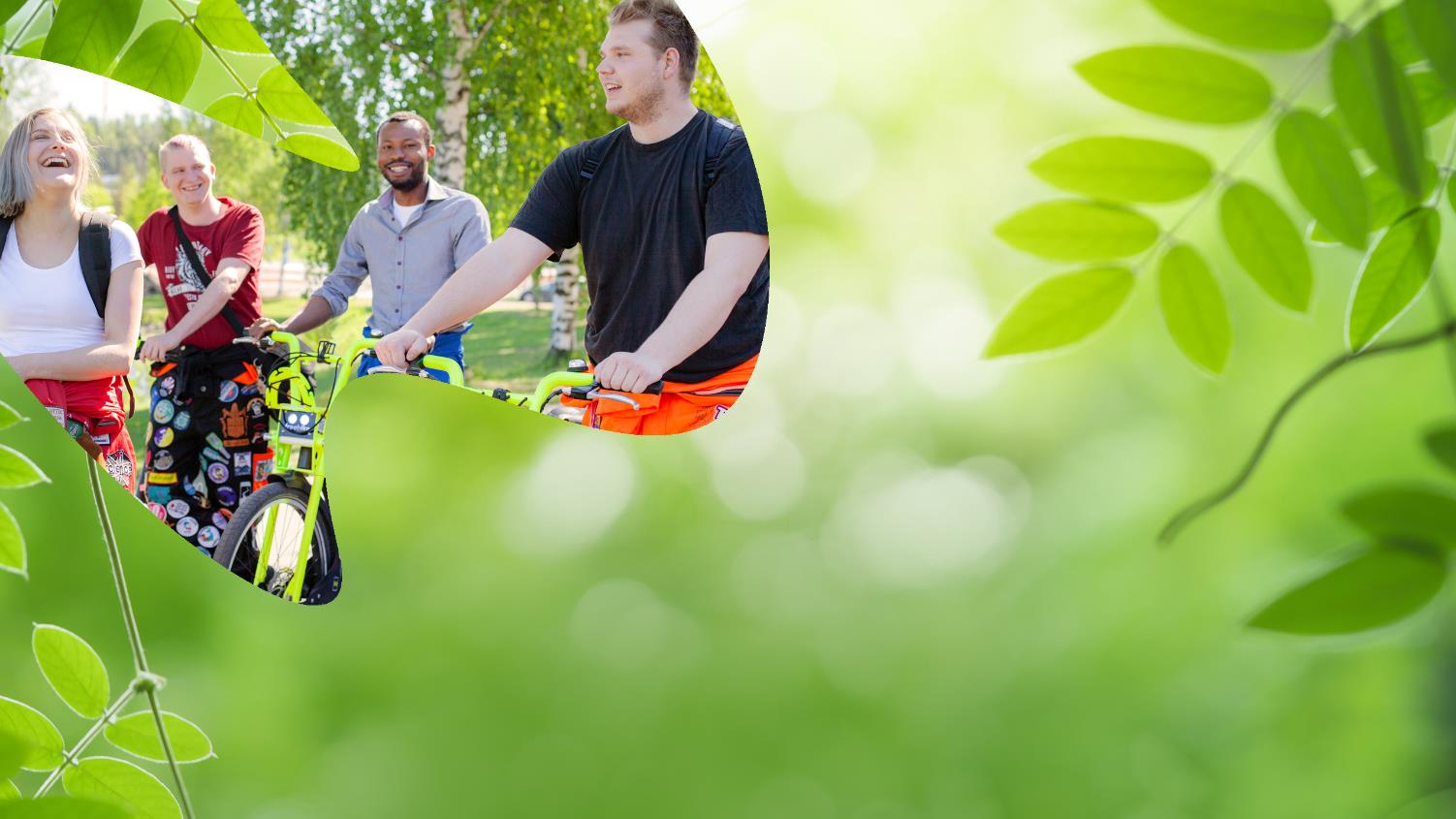 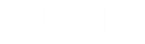 Monimuotoinen luonto ja puhdas ympäristö ovat Kuopion rikkaus. Kasvun ympäristöön tuomat rasitteet hallitaan ja ilmasto- ja resurssiviisaus-tavoitteet pidetään edelleen kunnianhimoisina. Haluamme olla hiilineutraali vuonna 2030 ja kiertotalouden edelläkävijäkaupunki.
Ilmasto- ja resurssiviisas
– kestävästi kasvava, ympäristöstään ylpeä
3. ILMASTO- JA RESURSSIVIISAS KUOPIO
PÄÄMITTARI: Kasvihuonekaasupäästöt/asukas (ilman teollisuutta): Lähtötaso: 8 t CO2-ekv. (v. 2007),  tavoitetaso: (- 80 %) 1,6 t (v. 2030)
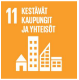 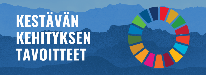 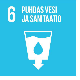 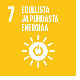 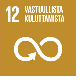 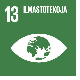 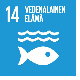 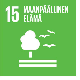 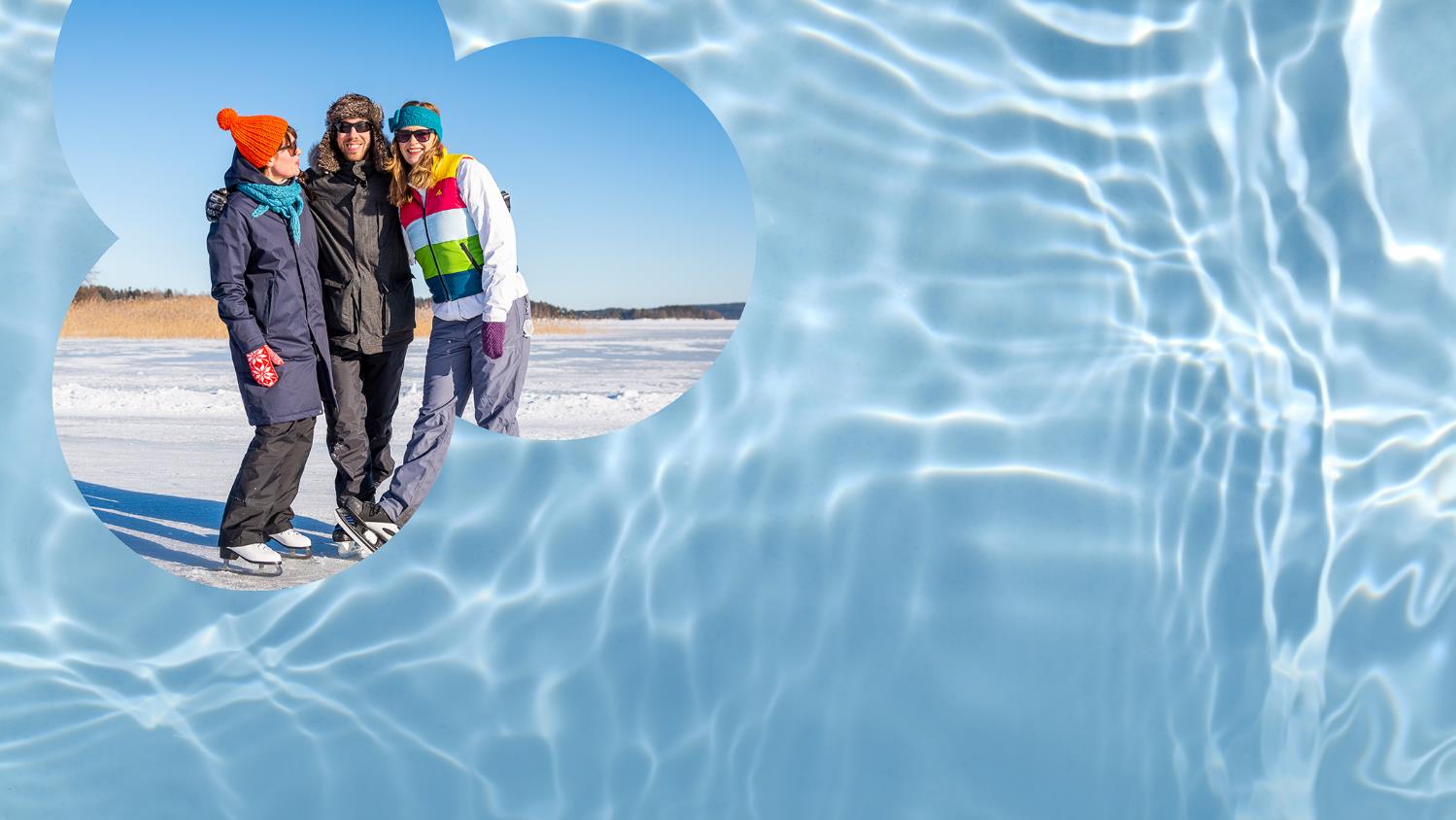 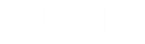 Kuopion kaupunki on veto- ja pitovoimainen työnantaja ja uudistaa palveluja asiakas-lähtöisesti. Kaupungin henkilöstö on avain-asemassa monien strategisten tavoitteiden saavuttamisessa. Työnantajana kaupunki        tarjoaa kuuntelevaa ja kannustavaa johtamista      ja esimiestyötä sekä tilaa henkilöstön omille valinnoille. Tasapainoinen talous mahdollistaa toimivat palvelut ja tarpeelliset investoinnit.
Uudistuva ja yhdessä tekevä
– haluttu, hyvinvoiva työyhteisö
4. UUDISTUVA JA YHDESSÄTEKEVÄ KUOPIO
PÄÄMITTARIT: 	Talouden kehitys: Positiivinen talouden tulos vuodesta 2023 eteenpäin 
	Työnantajan suosittelutahto: Lähtötaso 69,4 %  Tavoitetaso 85 % (v. 2030)
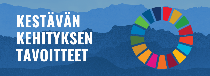 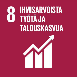 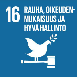 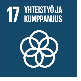 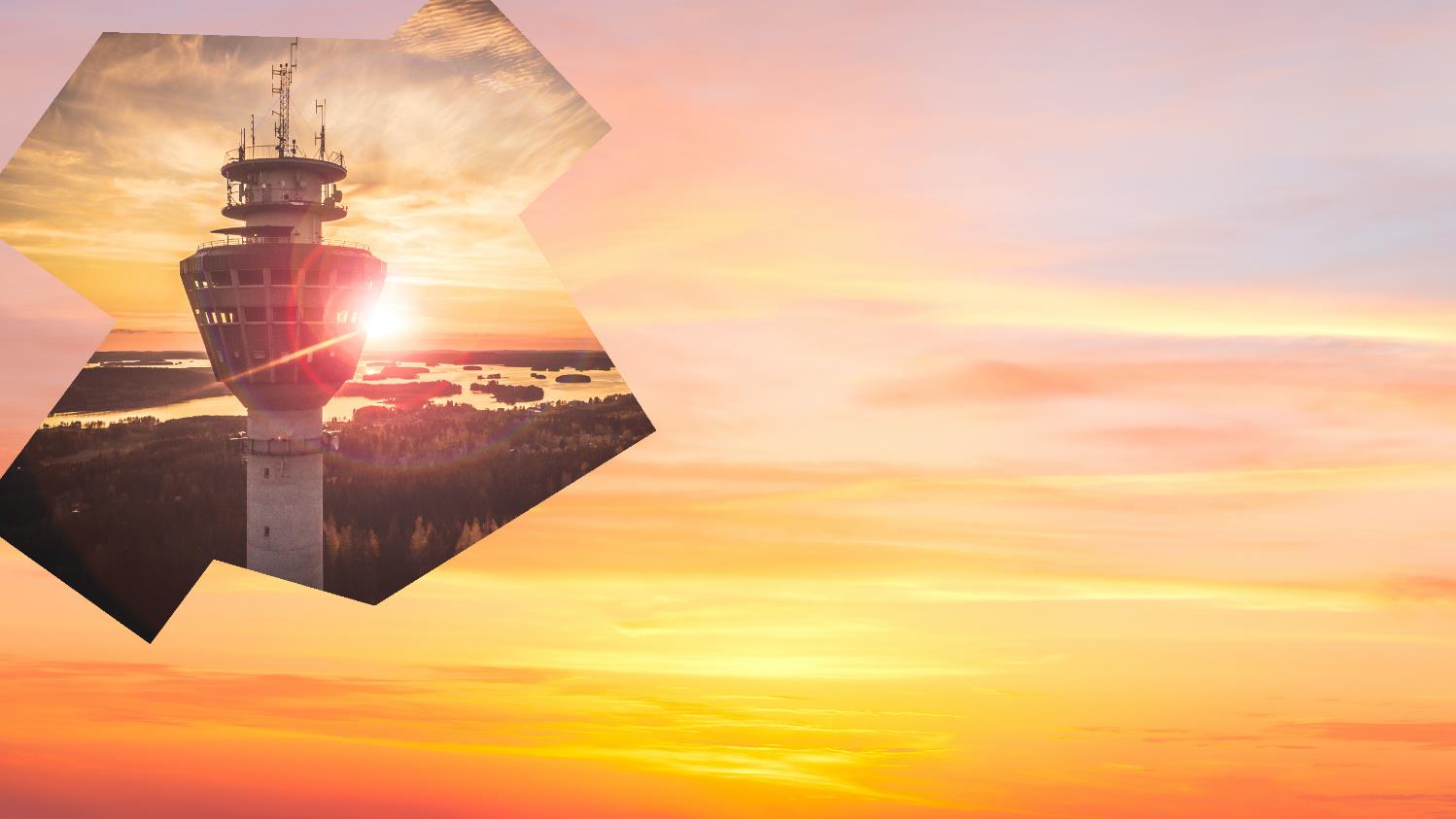 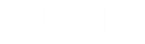 Digitalisaatio
mahdollistaa saada palveluja kotoa, ajasta ja paikasta riippumatta, virtaviivaistaa toimintaa, synnyttää uusia palveluinnovaatioita ja liiketoimintaa.
Kansainvälisyys
on ovien avaamista ja verkostojen antamista kumppaneiden käyttöön, alueen osaamisen ja vahvuuksien tunnetuksi tekemistä sekä asiantuntijayhteistyötä. Se on myös sitä, että huolehditaan organisaation valmiuksista kumppaneiden ja asukkaiden kansainvälistyessä sekä vastuullisesti kunnan kotoutumis-tehtävästä ja yleisestä suvaitsevaisesta ilmapiiristä.
Kumppanuus
on yhteistyötä ja verkottumista yhteisten tavoitteiden saavuttamiseksi. Kumppanuus on enemmän kuin osiensa summa – siitä hyötyvät kaikki osapuolet.
5. STRATEGIAN LÄPILEIKKAAVAT TEEMAT
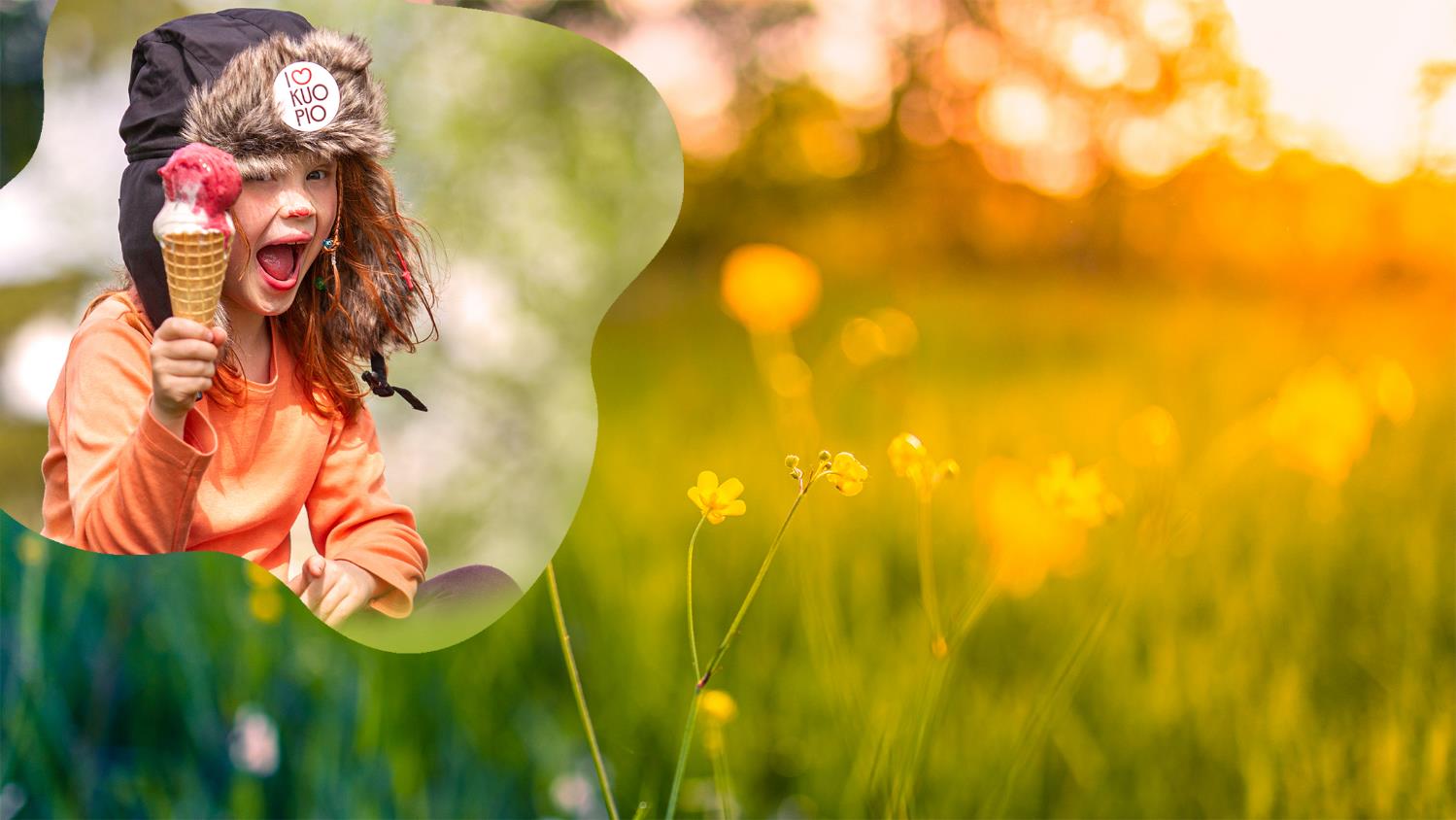 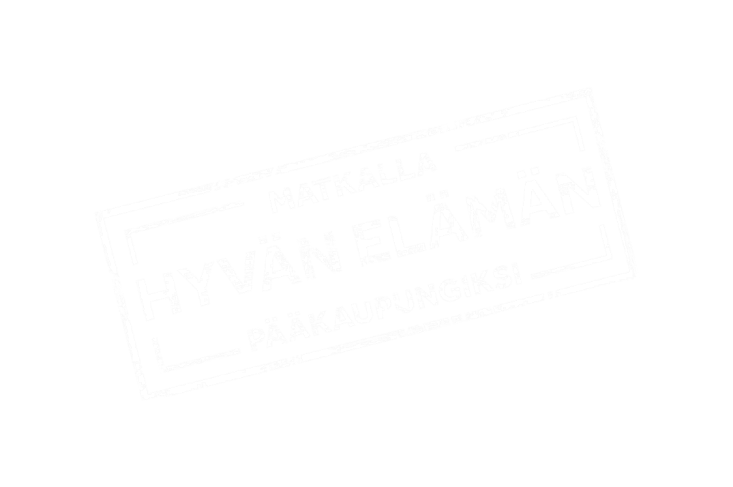 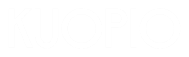